Fylogeneze a diverzita řas a hub-cvičení
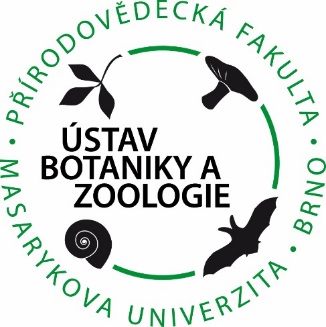 Cvičení číslo 6oddělení Charophyta
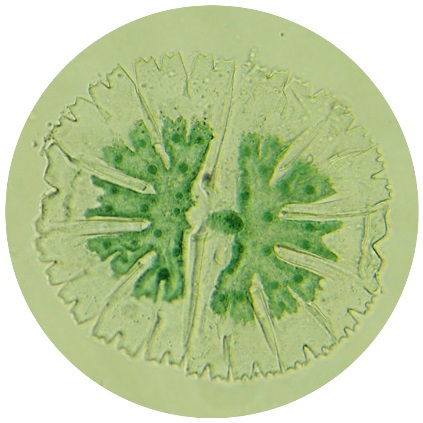 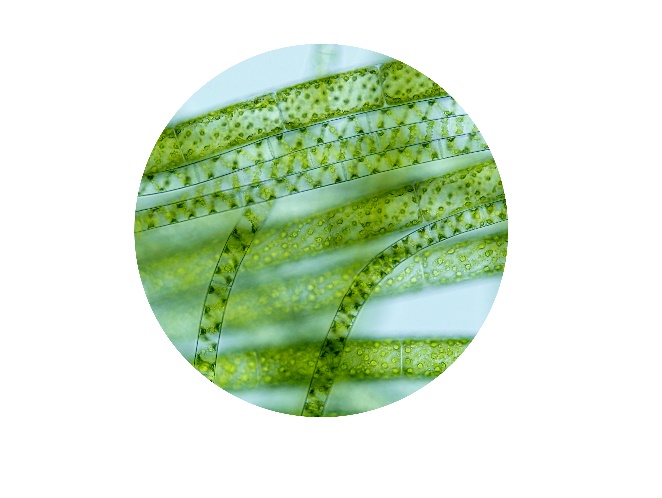 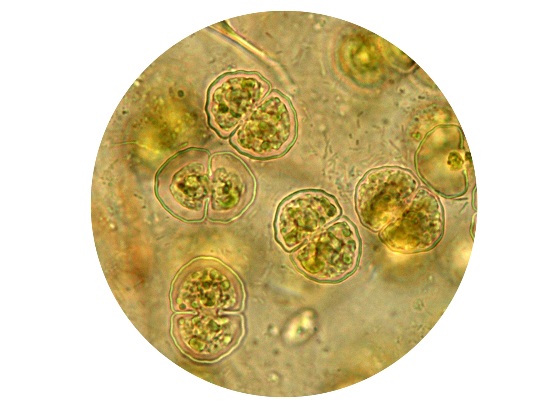 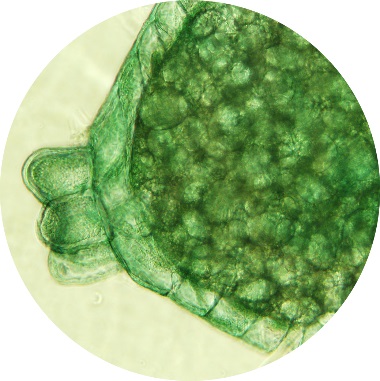 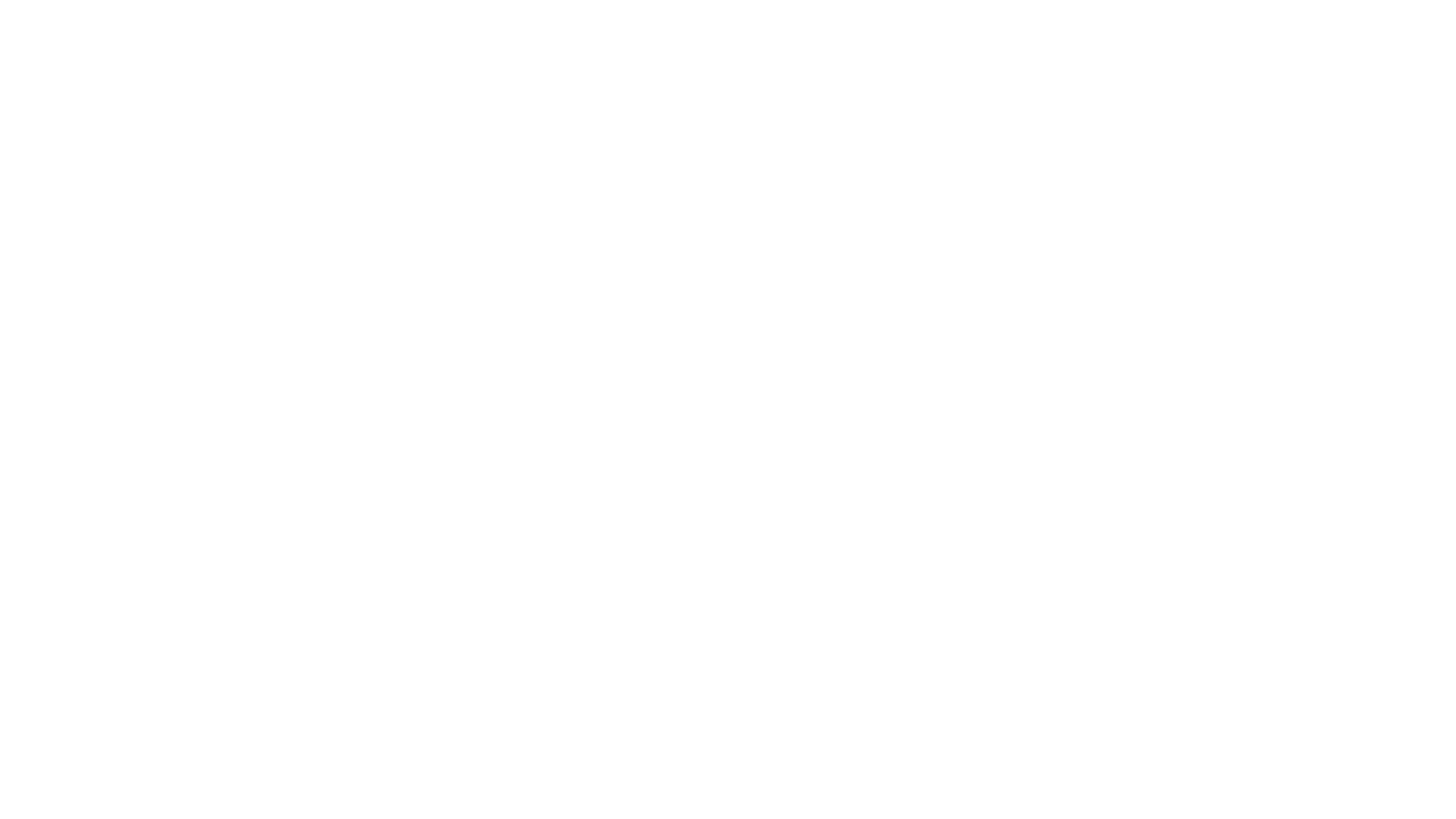 Oddělení Charophyta
Výchozí pro zelené rostliny
Kokální a vláknité řasy
Přeslenitá vzpřímená stélka
Chloroplast s pyrenoidem
Spájivky - žádná bičíkatá stadia
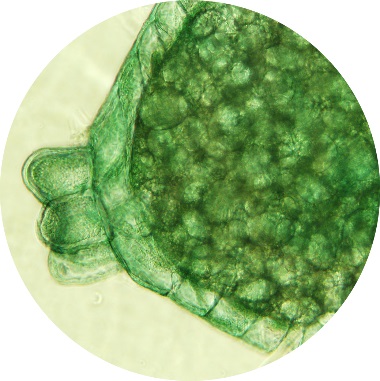 Třída Charophyceae
Pletivná stélka (nody, internodia)
Rhizoidy
Buněčná stěna často inkrustovaná
Oogonium má korunku
Sladké čisté vody
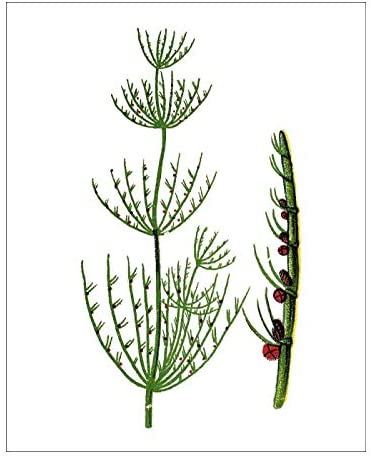 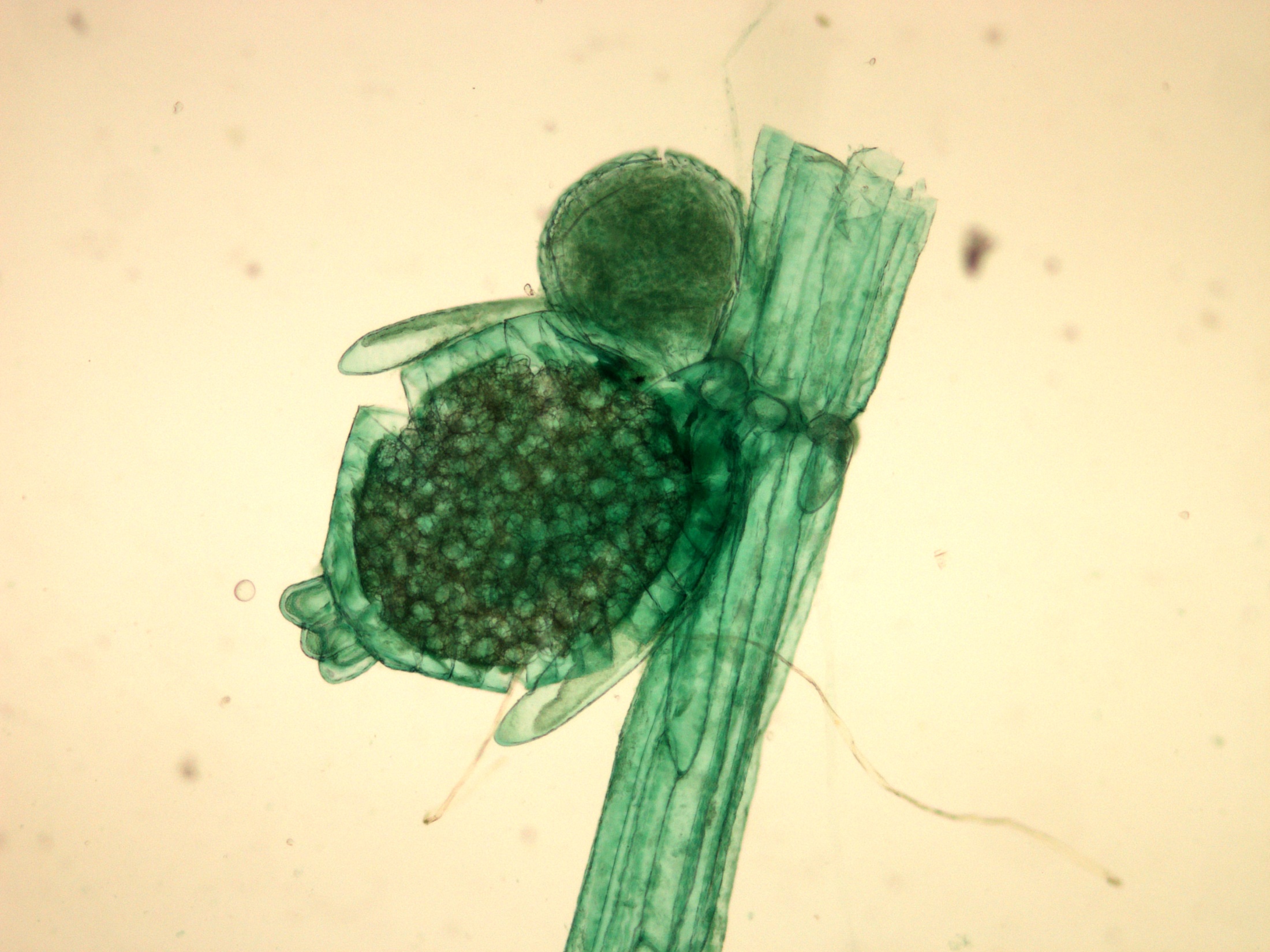 Chara vulgaris
Třída Charophyceae
antheridium
oogonium
korunka
Zvětšení 40x
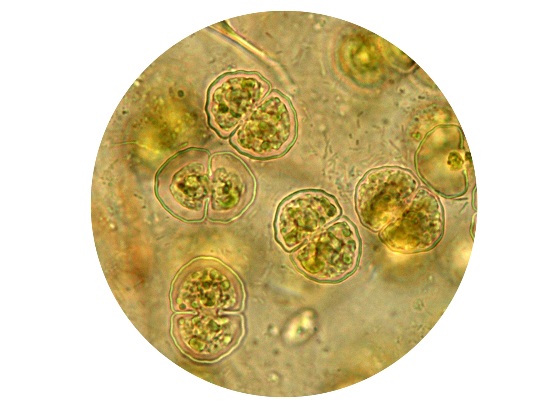 Třída Zygnematophyceae
Sladkovodní
Jednobuněčné i vláknité
Pohlavní rozmnožování: konjugace
Netvoří bičíkatá stádia
Různé tvary chloroplastu
Řád Zygnematales- vláknité typy
Řád Desmidiales – jednobuněčné typy, krásivky
Třída Zygnematophyceae     Cosmarium sp.
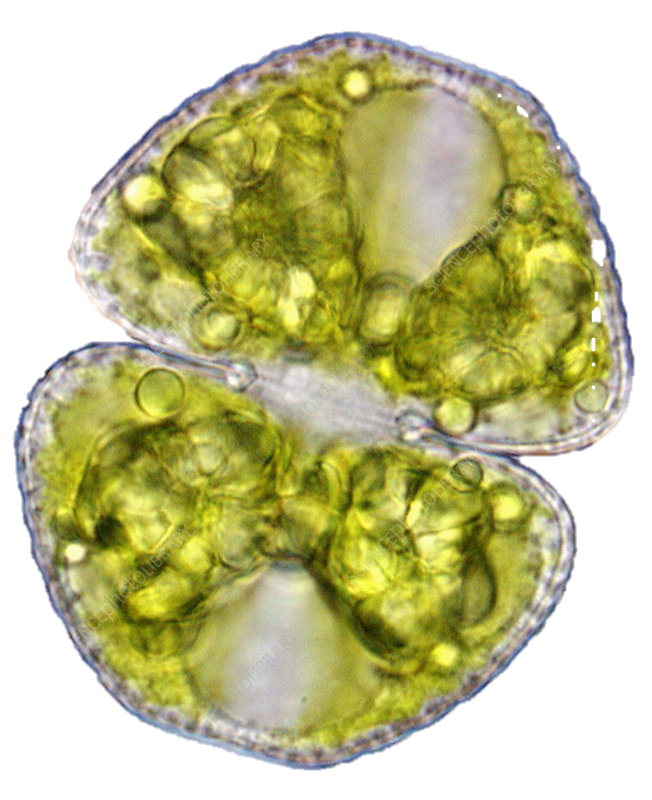 pyrenoid
sinus
istmus
semicela
Třída Zygnematophyceae     Cosmarium sp.
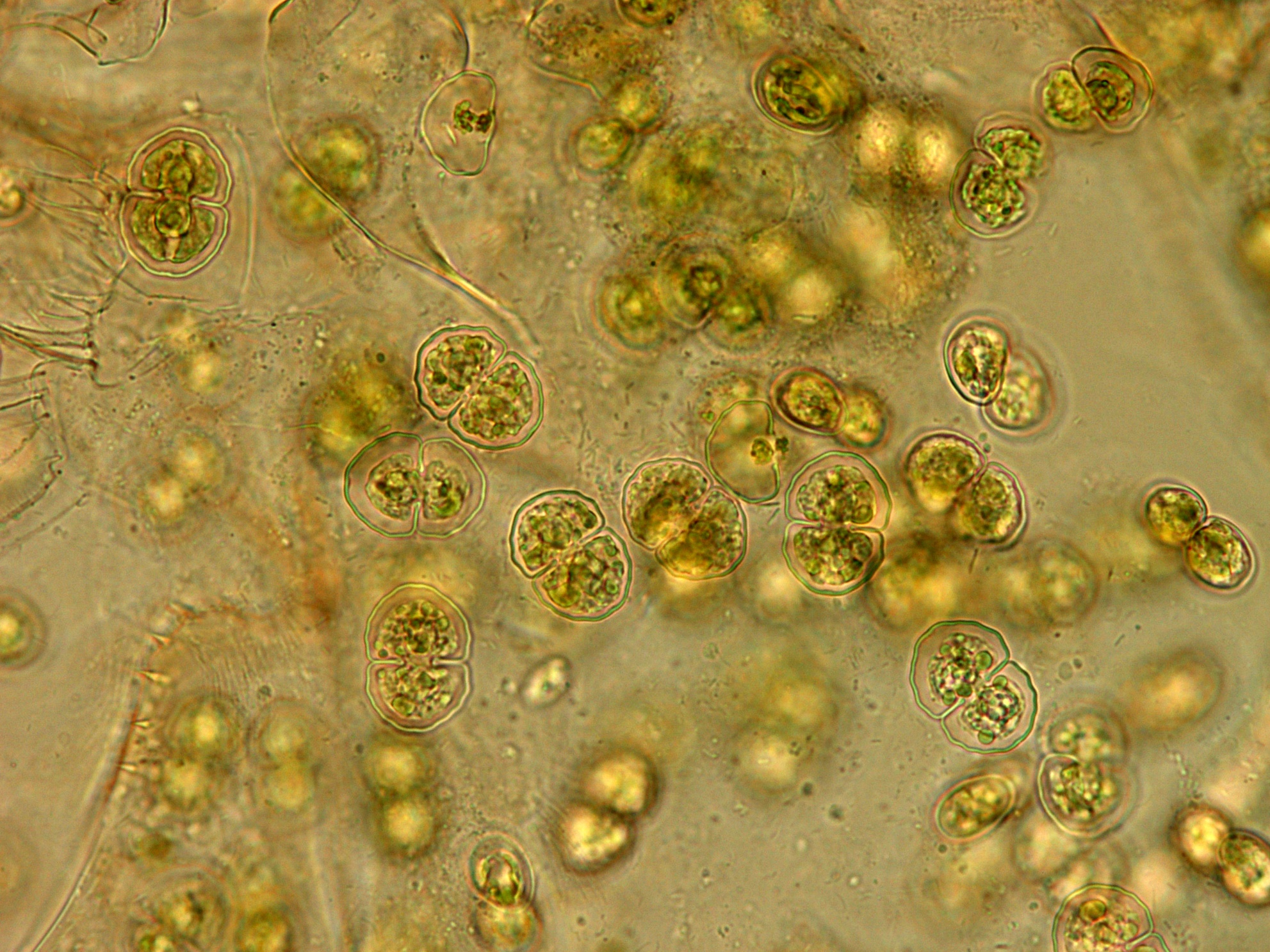 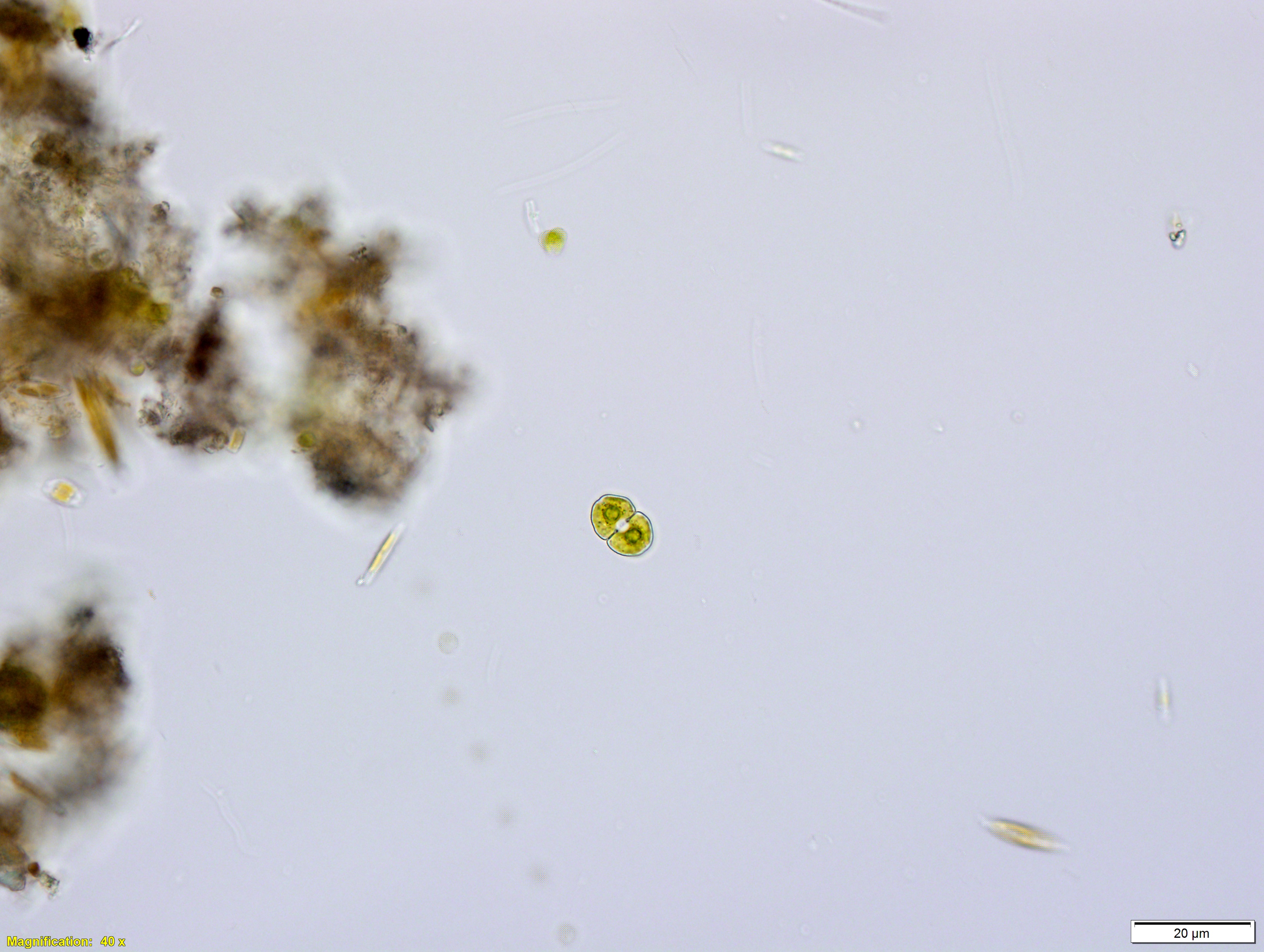 Zvětšení 400x
Třída Zygnematophyceae      Cosmarium sp.
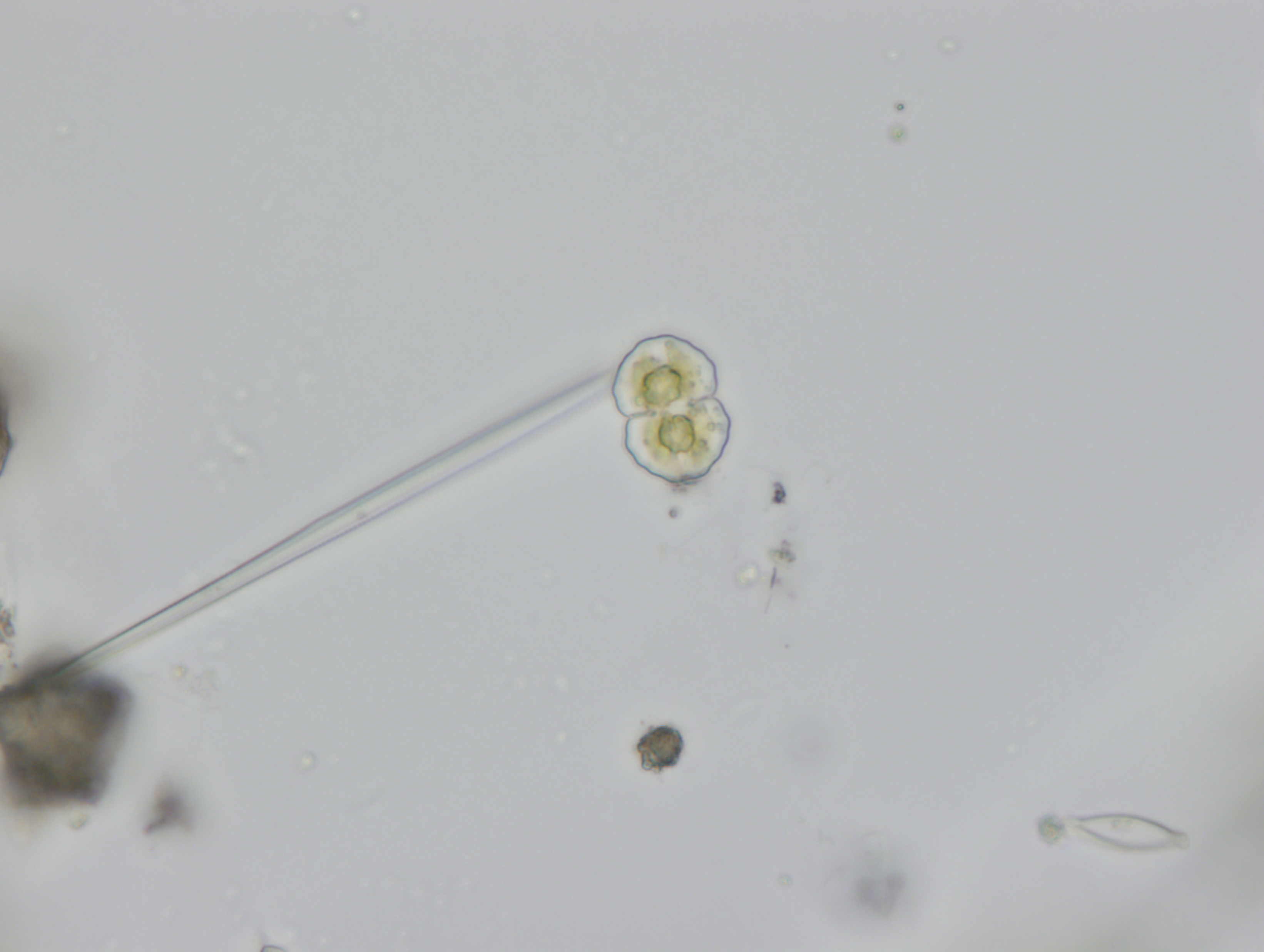 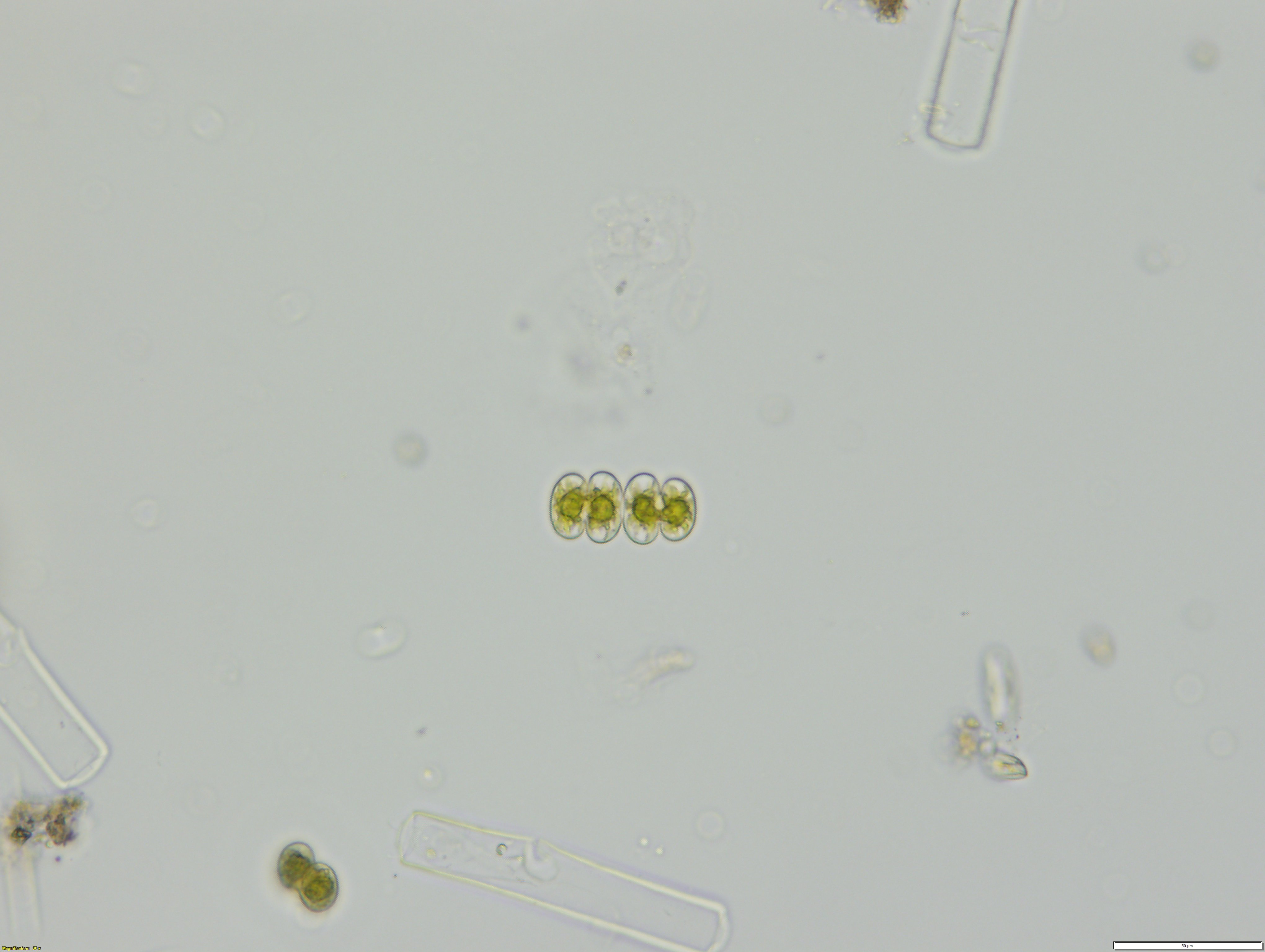 Zvětšení 400x
Třída Zygnematophyceae     Staurastrum sp.
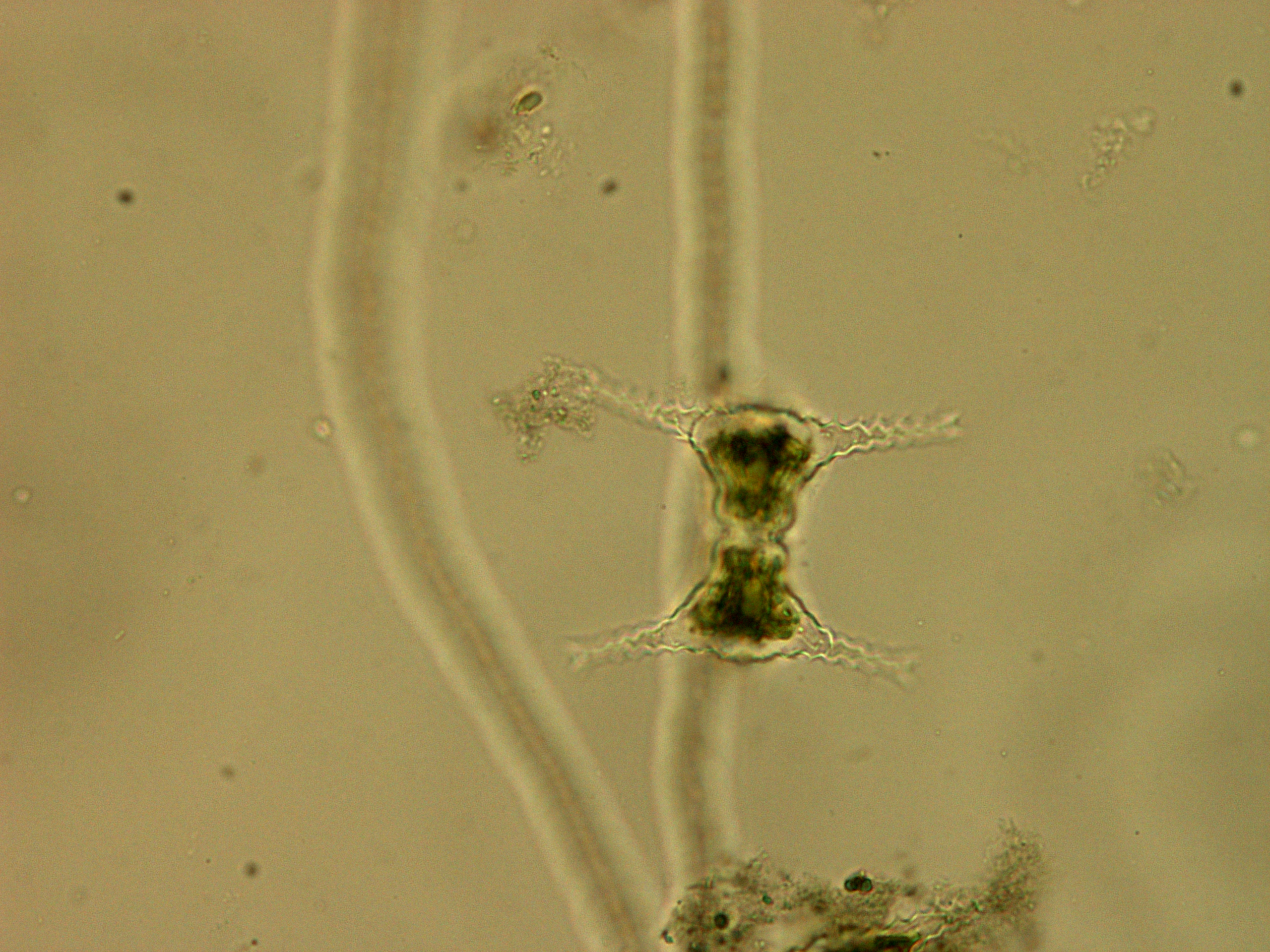 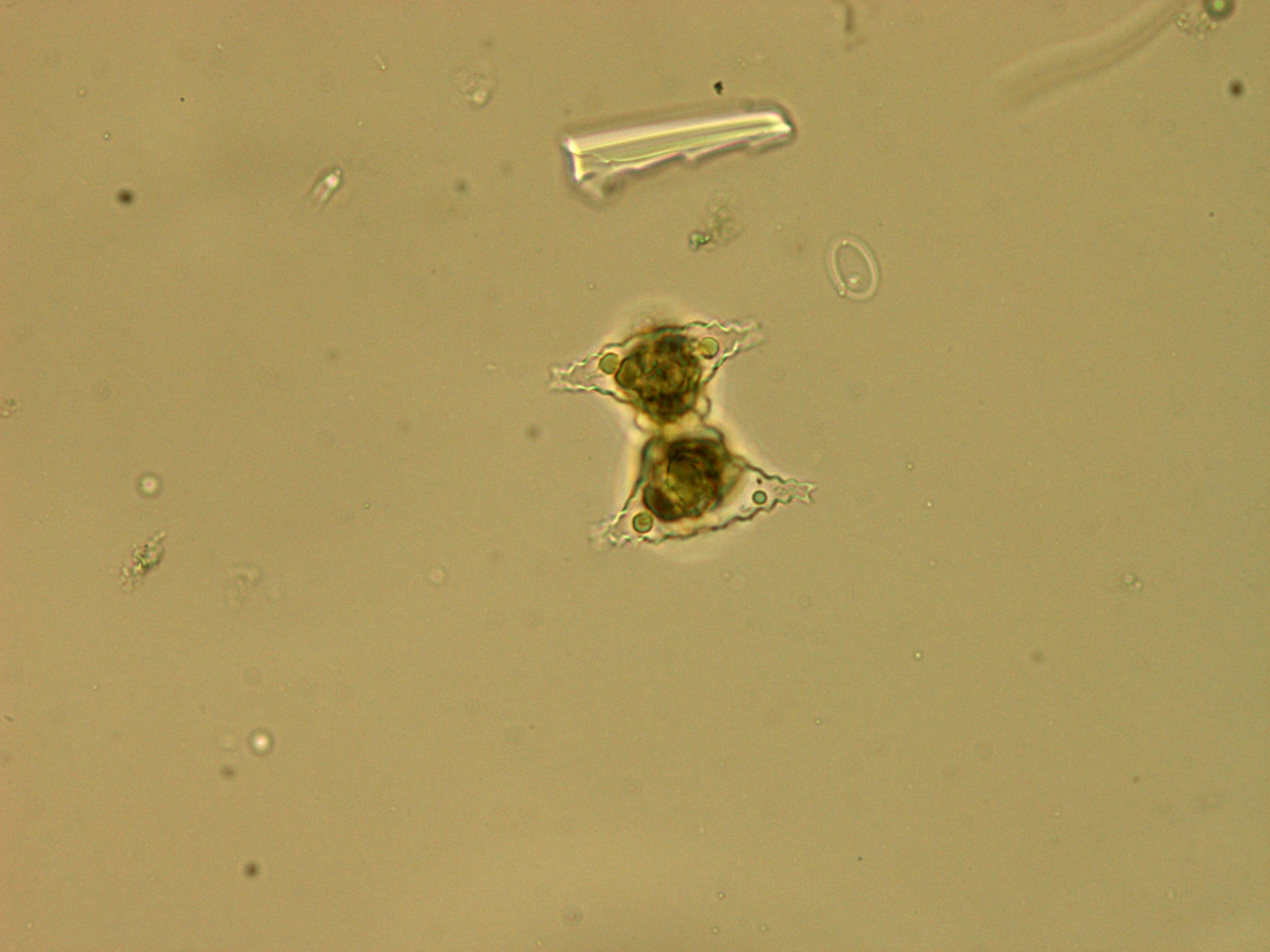 istmus
semicela
Zvětšení 400x
Třída Zygnematophyceae     Zygnema sp.
Zvětšení 400x
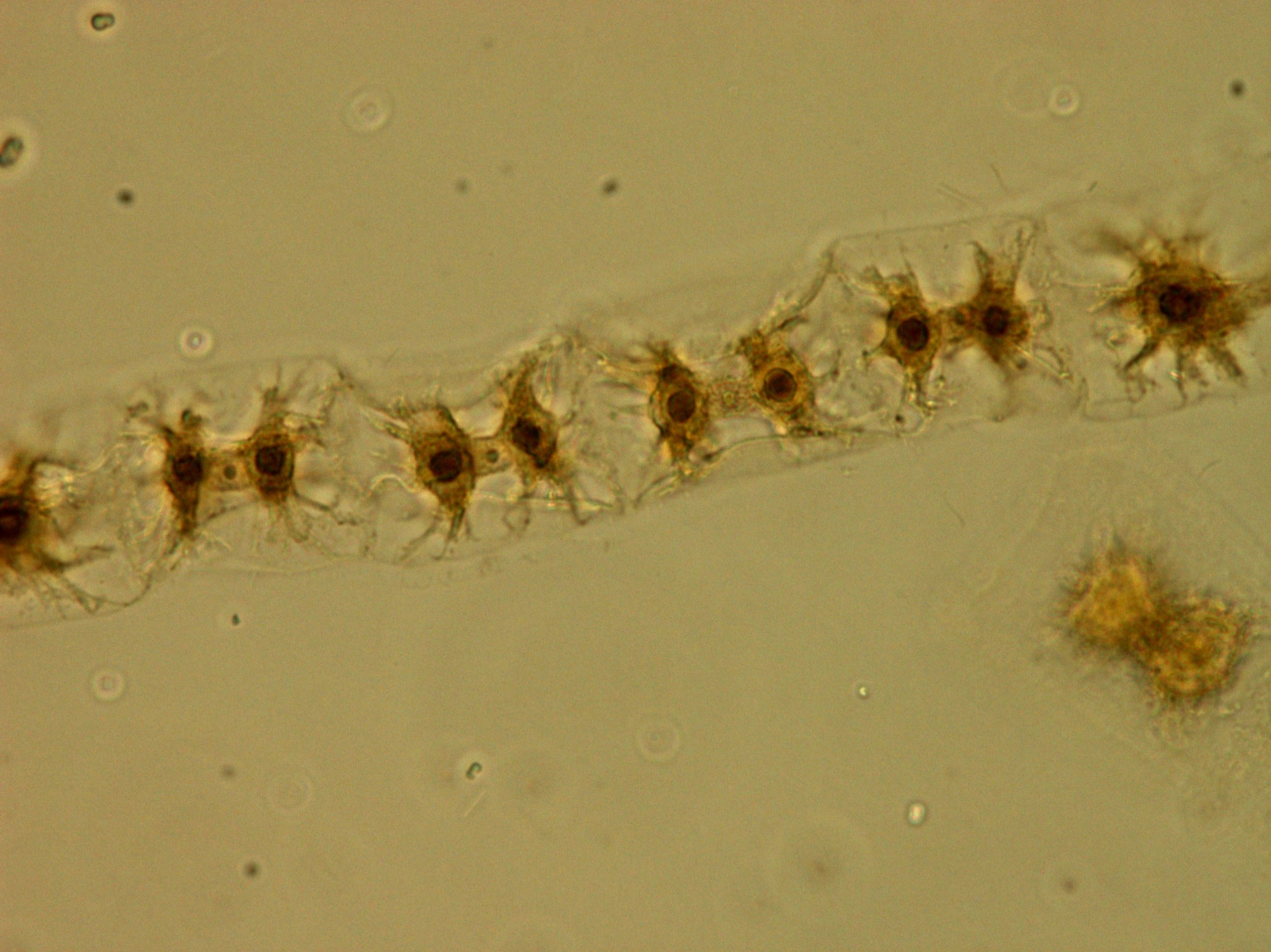 hvězdicovité chloroplasty
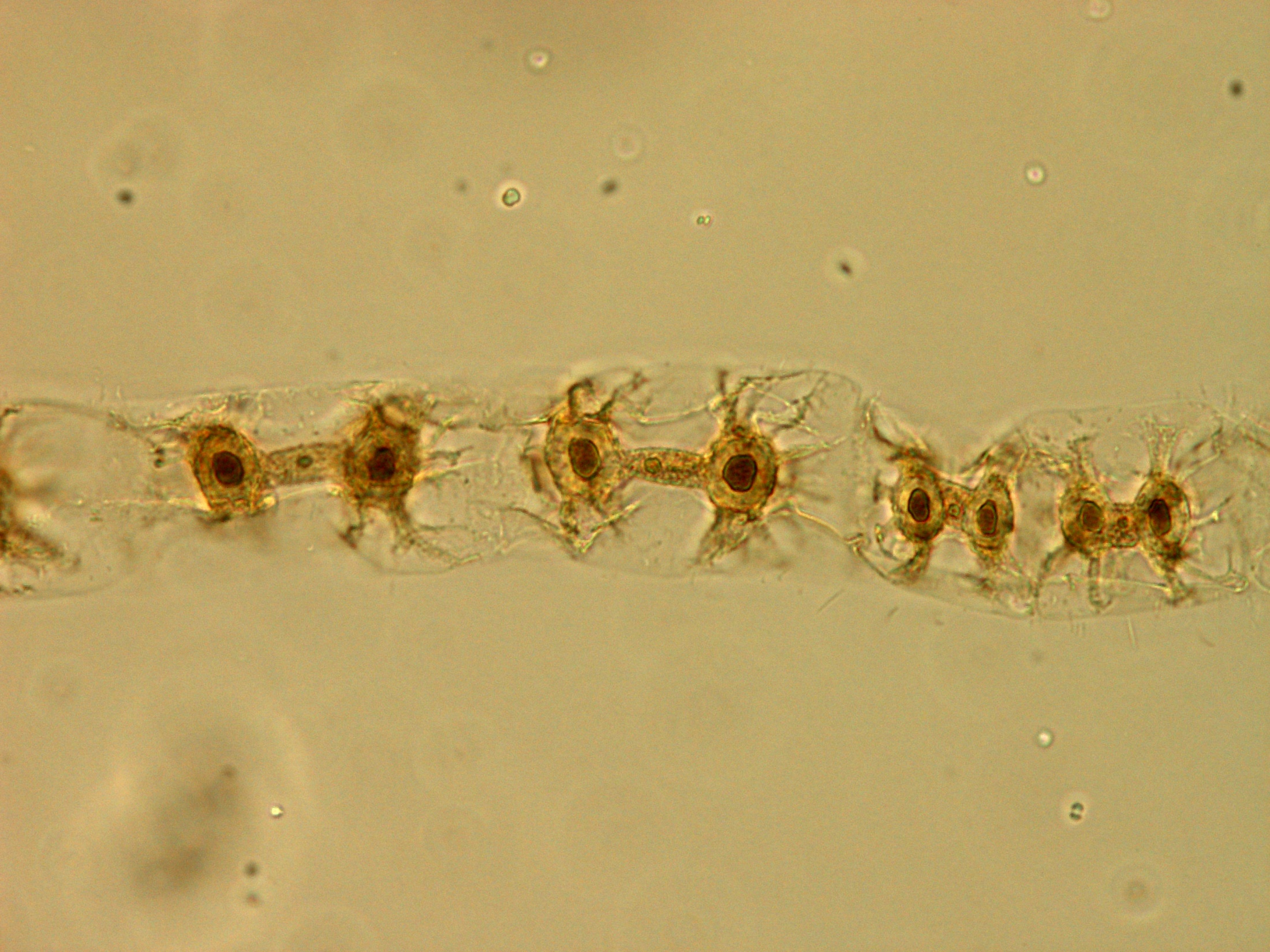 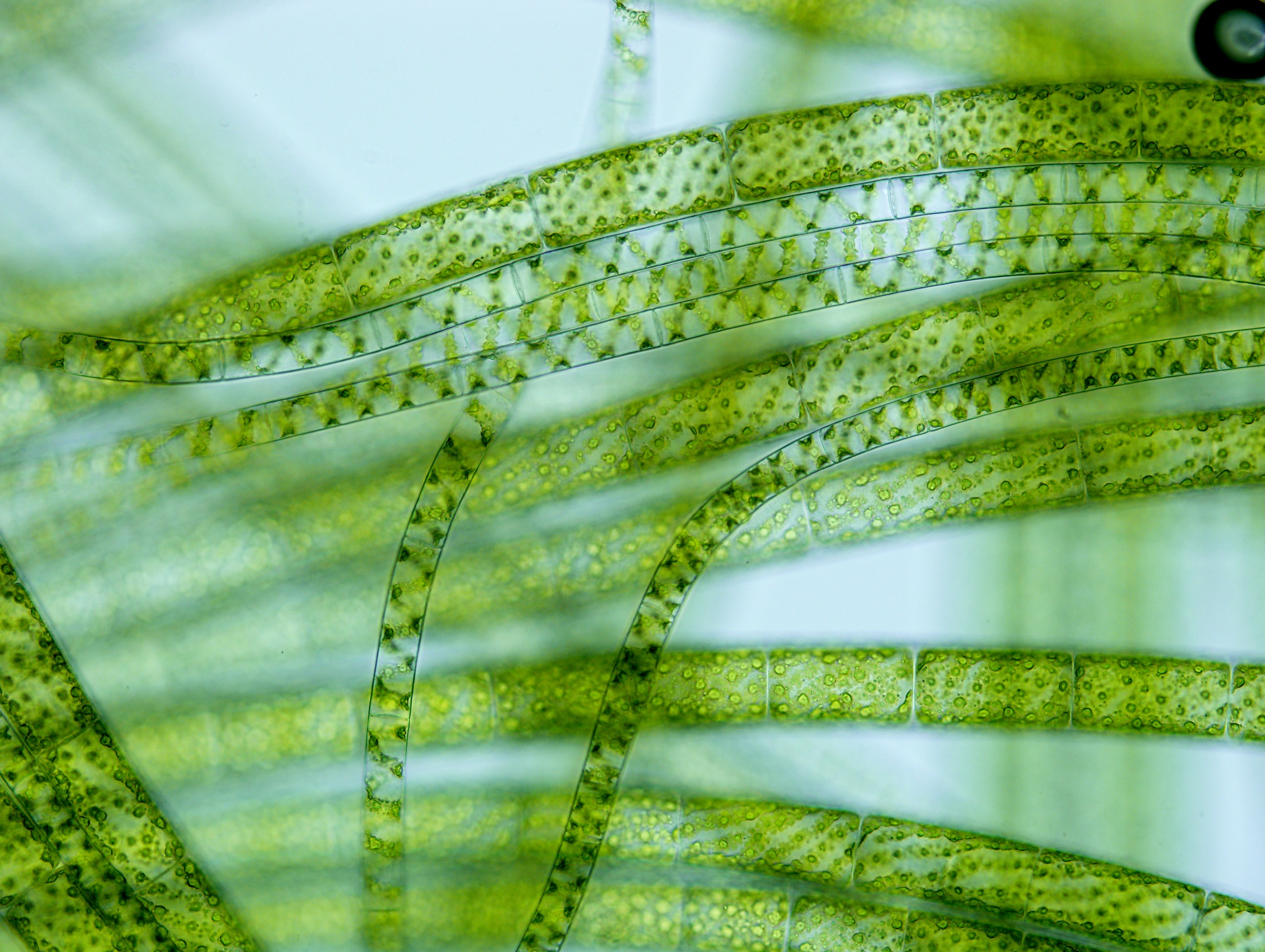 Třída Zygnematophyceae     
Spirogyra sp.
Zvětšení 400x
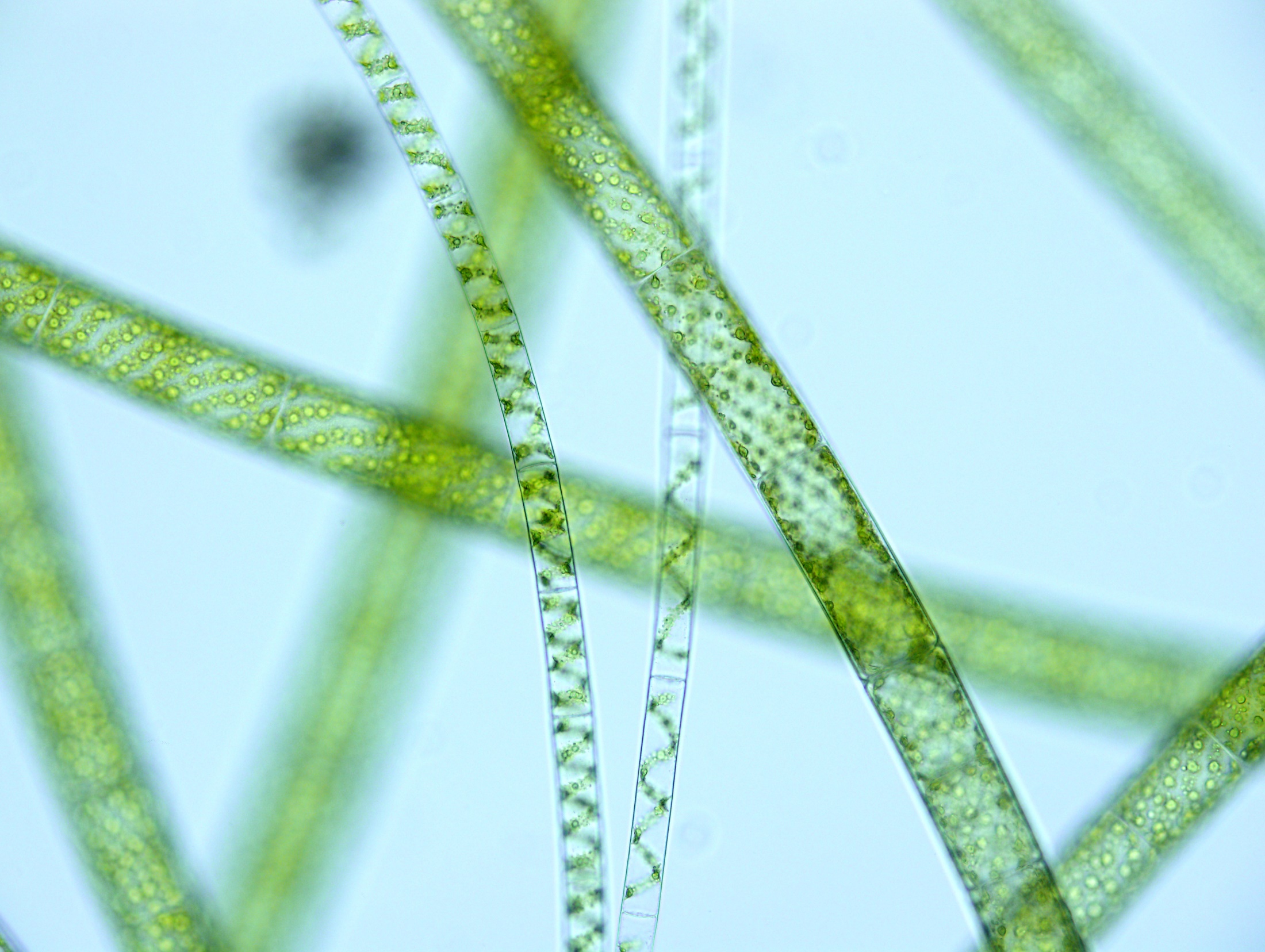 Třída Zygnematophyceae   
  Spirogyra sp.
Zvětšení 400x
Třída Zygnematophyceae     Spirogyra sp.
Trvalý preparát
Zvětšení 400x
Šroubovitý chloroplast
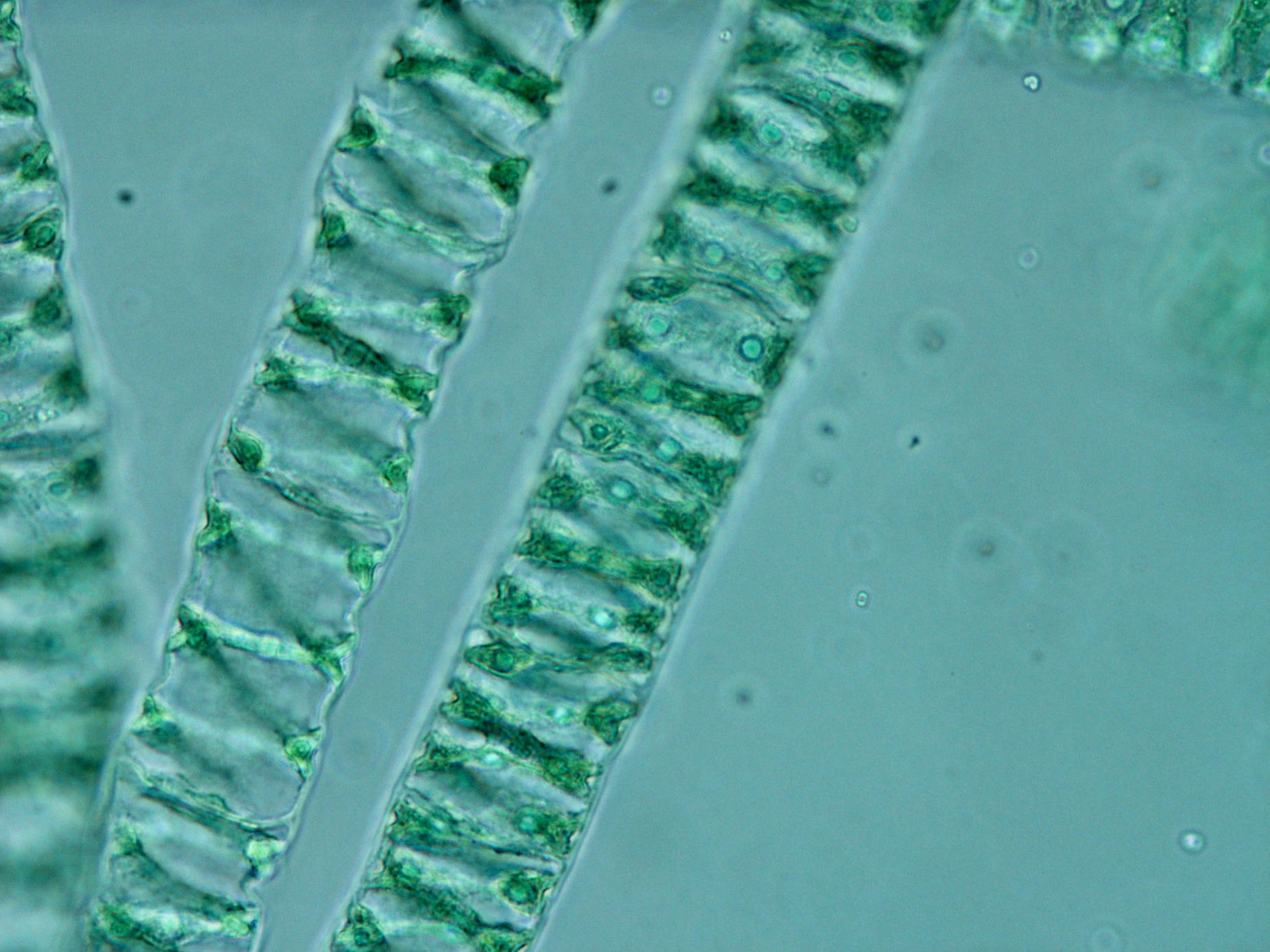 Třída Zygnematophyceae     Mougeotia sp.
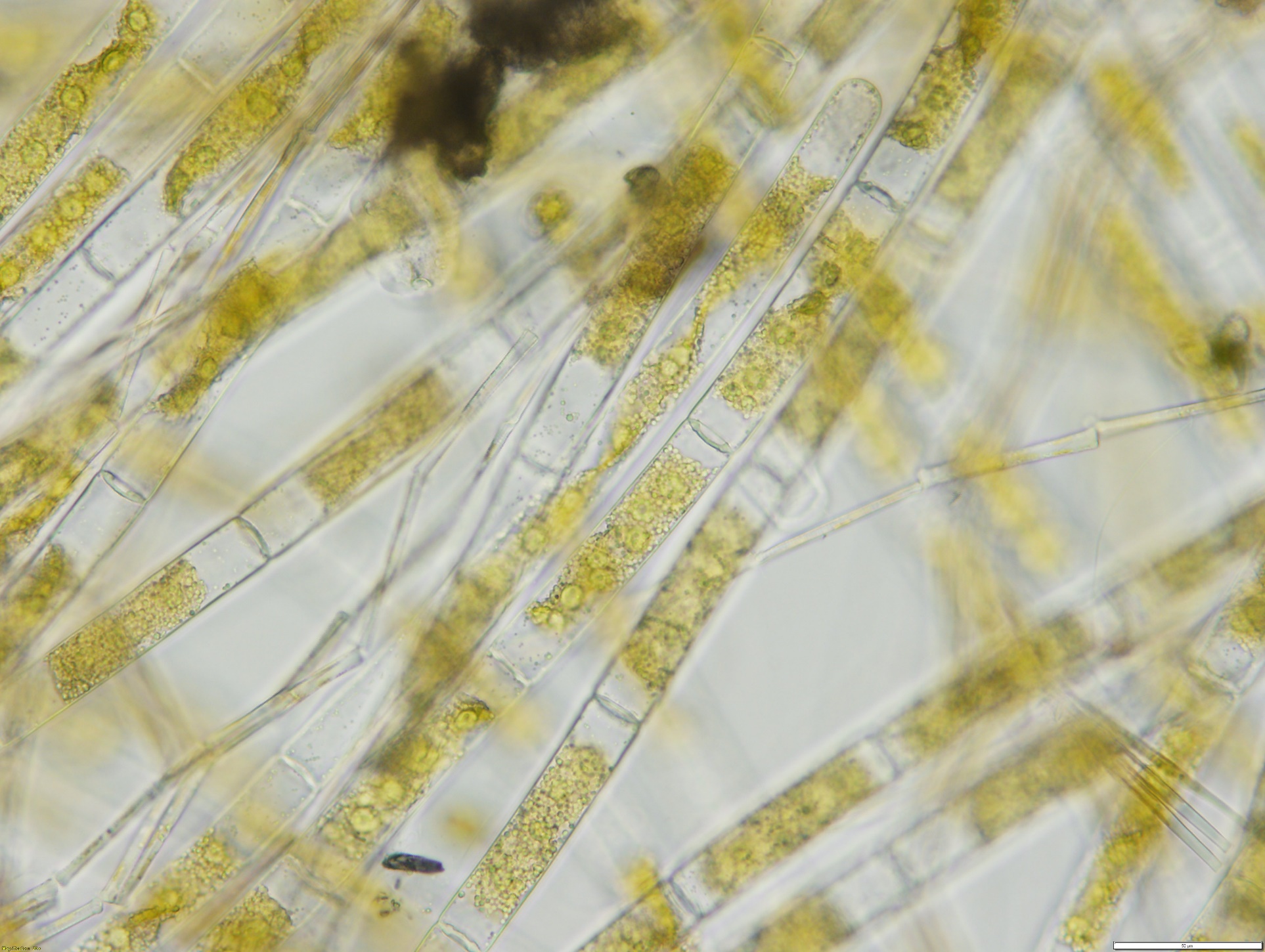 Zvětšení 400x
deskovitý chloroplast
Objekty
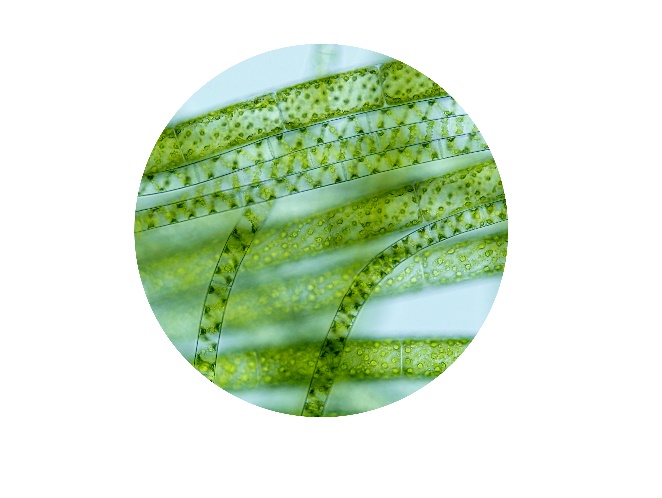 Třída: Charophyceae 
      Chara vulgaris (gametangia: oogonium, antheridium, korunka)


Třída: Zygnematophyceae 
       Cosmarium sp. (2 semicely, istmus, sinus, pyrenoid)
       Staurastrum (2 semicely)
       
       Zygnema sp. (hvězdicovitý chloroplast)
       Mougeotia (deskovitý chloroplast)
       Spirogyra (šroubovitý chloroplast)
Zvětšení 40x
Zvětšení 400x
Zvětšení 400x
Zvětšení 400x
Zvětšení 400x
Zvětšení 400x